Writing a Scientific / Research Paper For Publication in Reputable JournalProf. M.A.BelewuUniversity of Ilorin, Ilorin, NigeriaA PAPER PRESENTED AT uka tarsadia university, india on the 15th February , 2018
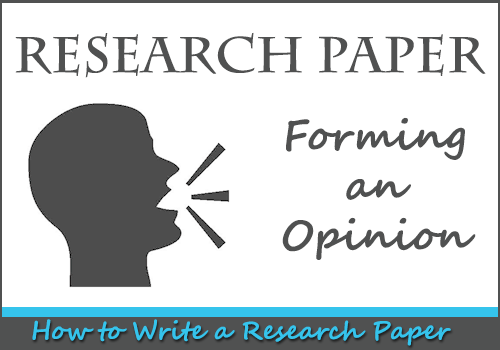 Design of experiments involves:

 *  The systematic collection of data
    
 * A focus on the design itself, rather than the results 
* Critically observe the effect of independent (input) variables on the  dependent variables or response variables  
*  Ensuring results are valid, easily interpreted, and definitive.
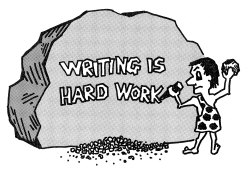 PREAMBLE
Writing a research manuscript is a frightening process for many novice writers in the sciences. 
One of the stumbling blocks is the starting   of the process and producing the first draft. 
Writing is hard. It is  very problematic process of intense concentration and brain work. 
As stated in Hayes’ framework for the study of writing: “It is a generative activity requiring motivation, and it is an intellectual activity requiring cognitive processes and memory. It’s easier to embalm the dead body  than to write an article about it.
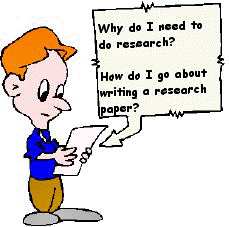 * Research is done so as to gain a better understanding of something or someone or to provide a solution to a problem.

*  For intellectual desire: the yearning to know and understand things, to appreciate the best that has been reported and thought on the topics that grasp our imaginations.
Helps to develop critical reasoning and skill thereby preventing mental illness like Aizheimer’s

• Means to understand numerous issues

• Way of proving lies and support truth

• Aids in business success
* Helps to nurture individual potential and achieve goal
• Making reading book a habit (The  world belongs to those who read)
• It is a seed to LOVE reading, writing , analysing and sharing  valuable information
• As nourishment and exercise for the mind
Rules governing effective  writing
•Rule 1: Create regular time blocks for writing as appointments in your calendar and keep these appointments.
•Rule 2: Create a detailed outline and discuss it with your mentor and peers.
* Take a blank piece of paper, and write down, in any order, all important ideas that occur to you concerning the paper.
*  Continue with the draft
WHAT IS SCIENTIFIC/ RESEARCH ARTICLE ?
Scientific /research articles provide a method for scientists to communicate with other scientists about the results of their research.
• A standard format is used for these articles, in which the author presents the research in an orderly, logical manner. This doesn’t necessarily reflect the order in which you did or thought about the work.  

•But before you set out to write a paper, there are two important things you should do that will set the groundwork for the entire process.
•The topic to be studied should be the first issue to be solved. 
• Define your hypothesis and objectives (These will go into the Introduction)

• Review the literature related to the topic and select some papers (about 30) that can be cited in your paper (These will be listed in the References)

• Finally, keep in mind that each publisher has its own style guidelines and preferences, so always consult the publisher’s Guide for Authors
Title:
It should be concise and described the content of the paper

It should describe the subject matter

Title that summarise the results is better
Author(s)
* It should include all those involved in the study
* The first author is the man that did the research and wrote the paper up
* Ask for your mentor permission before including his name as co-author
Abstract
*  It is the summary of the research
*  It gives reader preview of the research
*  Abstract could be published separately in bibliographical sources e.g. Biological abstract
*  It should be less technical so as to encourage readers
* Some journals specified number of words (between 100 and 250 words)
*  It should include the : purpose / aim, methods, design used , results and conclusion
* Abbreviations / citations should be avoided
* Abstract should stand alone without footnote
Select keywords for indexing
* Keywords are used for indexing your paper. 

* They are the label of your manuscript. 


* However, when looking for keywords, avoid words with a broad meaning and words already included in the title
Introduction
*  It summaries most relevant literature so that readers  will understand why you are interested in the research
* One to four paragraphs is/are  okay / 1-2 pages
* It should end by giving the aim(s) /  objectives of the study
* A good introduction should answer the following questions:

•	What is the problem to be solved?
•	Are there any existing solutions?
•	Which is the best method?
•	What is its main limitation?
•	What do you hope to achieve?
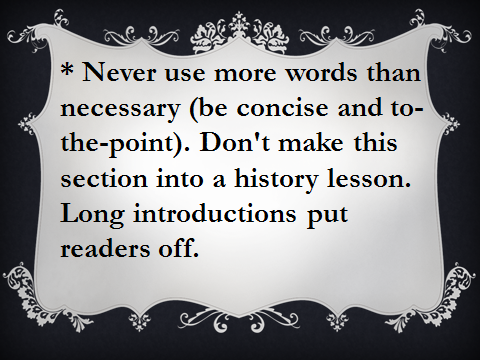 Materials and methods
*  Description of the site : Temperature, humidity elevation rainfall, longitude , latitude
* Description of the surveys or experiments done, giving information on dates, etc.

* It should has enough information so that it could be repeated by other researchers
*  Look at other papers that have been published in your field to get some ideas of what is included in this section
* If you have a complicated protocol, it is advisable to explain with diagram/table/flowchart to explain the methodology
* Result should not be part of this section, however, preliminary results could be included as a step to explain the main experiment.
* This section responds to the question of how the problem was studied. If your paper is proposing a new method, you need to include detailed information so a knowledgeable reader can reproduce the experiment.

* However, do not repeat the details of established methods; use References and Supporting Materials to indicate the previously published procedures. Broad summaries or key references are sufficient.
•	
 * Reviewers will criticize incomplete or incorrect methods descriptions and may recommend rejection, because this section is critical in the process of reproducing your investigation. In this way, all chemicals must be identified. Do not use proprietary/ patented, unidentifiable compounds.

•
*   For chemicals, use the conventions of the International Union of Pure and Applied Chemistry and the official recommendations of the IUPAC–IUB Combined Commission on Biochemical Nomenclature.

* For species, use accepted taxonomical nomenclature (WoRMS: World Register of Marine Species, ERMS: European Register of Marine Species), and write them always in italics.
* For units of measurement, follow the International System of Units (ISU).
* Present proper control experiments  again to make the experiment of investigation repeatable
Statistics/ experimental design
•  You have to decide on the design to be used to analyse     your collected data include level of probability. 

• Indicate the statistical tests used with all relevant parameters: e.g., mean and standard deviation (SD): 44% (±3); median and interpercentile range

• Use mean and standard deviation to report normally distributed data.
• Use median and interpercentile range to report skewed data.

• For numbers, use two significant digits unless more precision is necessary (2.08, not 2.07856444).

• Never use percentages for very small samples e.g., "one out of two" should not be replaced by 50%.
*  However, remember that most journals offer the possibility of adding Supporting Materials, so use them freely for data of secondary importance. In this way, do not attempt to "hide" data in the hope of saving it for a later paper. You may lose evidence to reinforce your conclusion. If data are too abundant, you can use those supplementary materials.
EXPERIMENTAL DESIGNS
What is experimental design? 
     It is refer to as a plan for 
 assigning experimental units to treatment conditions.
Basic Principle of Experimental Design: 
 *

Randomization : Process of allotting  treatments to the experimental units without bias

 b. Replication : Number of times  samples/ variety/   animal  are applied on experimental units. 

 c. Local Control: Process of bringing all extraneous materials under control during study
Type of Experimental designs
a. Completely randomized design: Treatment/participant are assigned to group are random
b. Randomized block design: participants are divided into homogeneous blocks. Treatments are then randomly assigned to the blocks..
LATIN SQUARE
It  ensures that each letter appears an equal number of times  e.g number of column equals number of rows
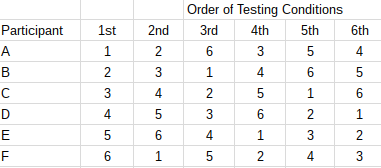 *  Factorial experiment :  used to investigate the effect of two or more independent variables (factor) on one dependent variable.
 * Regression analysis: It shows the relationship between a dependent variable and one or more independent variables 
 * Correlation analysis: It is a measure of linear association between two variables
* Student “T” distribution : It is  used to estimate population parameters when the sample size is small and/or when the population variance is unknown.

Chi square:  It is a statistical test used to compare expected data with what we collected.  It shows  if there is a large difference between collected numbers and expected numbers. If the difference is large, it tells us that there may be something causing a significant change.
Standard Deviation: It shows how individual deviate from the mean( are the results scatter/cluster around the mean). 
* It does not indicate right/wrong. It is pure descriptive statistics.
Standard Error:  It is an indication of the reliability of the mean. 
*It helps to understand how accurate any sample mean is in relation to the true mean. It is a standard deviation of the population mean
Results
• This section answers to the question "What have you found?" Hence, only representative results from your research should be presented. The results should be important for discussion

• References must never be included in this section.
Discussion
•  At this section you must answer to what the results mean.

• Perhaps it is the easiest section to write, but the hardest section to get right. 

• This is because it is a vital  section of your article. Here you get the opportunity to sell your data.
• Note that a huge numbers of manuscripts are rejected due to weak discussion.

• Here you need to compare the published results by your colleagues  / other  researchers with yours (using some of the references included in the Introduction/ literature review).

• Never ignore work that disagree with your results hence,  you must confront it and convince the reader that you are correct or better
Conclusion
• The conclusion indicates how the work progresses the field from the present state of knowledge.

•  In some journals, it is a separate section while in others; it is the last paragraph of the Discussion section. 

• Without a clear conclusion section, reviewers and readers will find it difficult to judge your work and whether it merits publication in the journal.

:
acknowledgement
* Thank people who have contributed to the manuscript

* It could be technical help and assistance with writing and proofreading

* Also, thank your funding agency or agency that award you grant/fellowship
IMPORTANT TIPS
* Avoid statements that go beyond (exaggeration) what the results can support.
 
* Avoid unspecified expressions such as "higher temperature", "at a lower rate", "highly significant". Quantitative descriptions are always preferred (35ºC, 0.5%, p<0.001, respectively).
 
* Do not introduce  new terms or ideas; not  presented in the introduction/ materials and methods.
Speculations on possible interpretations are allowed, but these should be rooted in fact, rather than imagination. 

To achieve good interpretations  of your results think about:
* How do these results relate to the original question or objectives outlined in the Introduction section?

* Do the data support your hypothesis?

*  Are your results consistent with what other investigators have reported?
•  Discuss weaknesses and discrepancies. If your results were unexpected, try to explain why
• Is there another way to interpret your results?
• What further research would be necessary to answer the questions raised by your results?
checklist
* Spelling of names of author
* Years of Publication of cited Journals
* Usages of "et al."
* Punctuations
* Whether all references are cited
REFERENCES
Editors hate improper citations of too many references irrelevant to the work, or inappropriate judgments on your own achievements. 
They will think you have no sense of purpose.
* 	Typically, there are more mistakes in the references than in any other part of the manuscript. It is one of the most annoying problems, and causes great headaches among editors.
In the text, you must cite all the scientific publications on which your work is based. 

But do not over-inflate the manuscript with too many references – it doesn't make a better manuscript! 

Avoid excessive self-citations and excessive citations of publications from the same region.
• • Minimize personal communications, do not include unpublished observations, manuscripts submitted but not yet accepted for publication, publications that are not peer reviewed, grey literature, or articles not published in English.

• You can use any software, such as EndNote or Mendeley, to format and include your references in the paper.
* Most journals have now the possibility to download small files with the format of the references, allowing you to change it automatically.
CITATION OF THE REFERENCE IN THE TEXT
*  In the text, cite the literature in the  appropriate places example :

Belewu (1990) thought that the microbe  was present only in yeast, but it has since been identified in the platypus (Indigo and Mauve, 1994) and wombat (Magenta et al., 1995).
Reference section
List citations in alphabetical order 
Agunbiade, S.O., Akintobi, O.A and Ighodaro .S (2010). some Biochemical and Organoleptic Changes due to Microbial growth in Minced beef Package in aluminium polthene trays and stored under chilled conditions. Life Science J. 7 (2): 47-51

• AOAC (1990). Official Methods of Analysis of the Association of Official Analytical chemist. 15th edition. Washinton DC   

• Belewu, M.A  and Ojo-Alokomaro, K.O. (200). Haematological indices of West African dwarf goats fed Leaf meal based diets. Bulgarian J. Agric.Sci., 13: 601-606
EDIT YOUR PAPER!!!
* A major part of any writing assignment consists of re-writing.
* Write accurately
* Write clearly
* Write at a level that's appropriate for your audience.
 * Use the active voice. It's clearer and more concise than the passive voice.
* Use short sentences. A sentence made of more than 40 words should probably be rewritten as two sentences.

* Check your grammar, spelling and punctuation
    Use a spellchecker, but be aware that they don't catch all mistakes.

 *  Don't, use, unnecessary, commas.
What is	 Scopus?
*   It is Elsevier’s abstract and citation database launched in 2004. In 2009,
*   Scopus covers nearly 36,377 titles (22,794 active titles and 13,583 Inactive titles) of peer-reviewed journals in the  fields Life Sciences, Social Sciences, Physical Sciences and Health Sciences.
c.	
Scopus gives four types of quality measure/assessment for each title thus: 
 h-Index (Hirch E. Jorge), CiteScore (Citation score), SJR (SCImago Journal Rank) and SNIP (Source Normalized Impact per Paper)
SPECIAL WARNING
Always check TITLE INDEX in Scopus before you PUBLISH your manuscript/ paper
Ladies and Gentlemen every academic staff must register as:
*Google scholar
*Scopus member
* ORCID(https://orcid.org/0000.0003-3553-7652) 
* Researcher ID(http://www.researchid.com/rid/C -9724-2018)
Importance of ORCID
ORCID (Open Researcher and Contributor ID)
*It protects your unique scholarly identity 
* Attach to your research work
*It provides an identifier for you to use with your name as you engage in research, scholarship and any innovative activities
* Include it on your webpage when submitting for  publication , apply for grant and any research work
IMPORTANCE OF  Researcher ID
A
    * It  allows you to claim and showcase your publications from a single one account.                
    
  *Search the registry to find collaborators 

 * Review publication lists and explore how research is used around the world
* Manage your publication list and showcase your work
*  Track your times cited count and h-index
*  Identify potential global  collaborators
* Avoid the common problem of author misidentification
Bibliography
Harrison W. Ambrose, III & Katharine Peckham Ambrose, A (1987). Handbook of Biological Investigation, 4th edition, Hunter Textbooks Inc, Winston-Salem,

Robert S. Day(1994). How to Write and Publish a Scientific Paper, 4th edition, Oryx Press, Phoenix, 1994.
acknowledgement
May I use this opportunity to thank the Managements of the University of Ilorin, Nigeria and Uka Tarsadia University, Maliba, Bardoli, Gujarat State,  India and most especially Shri.  N .G .Patel for the Fellowship award.
BE A PART TOWARDS A SUSTAINABLE FUTURE THROUGH RESEARCH
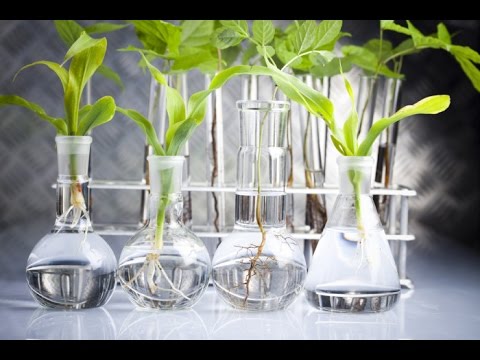 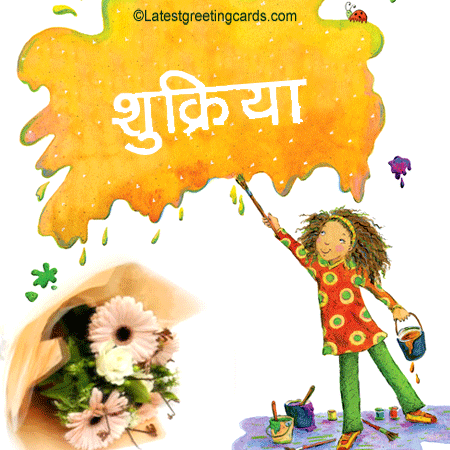 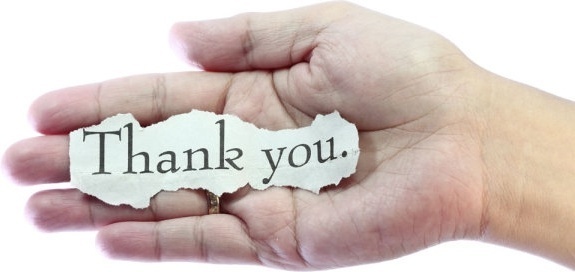